Arkansas Environmental Federation
Regulated Waste Seminar
Penny J. Wilson
Compliance Branch Manager
Office of Land Resources
Arkansas Department of Environmental Quality
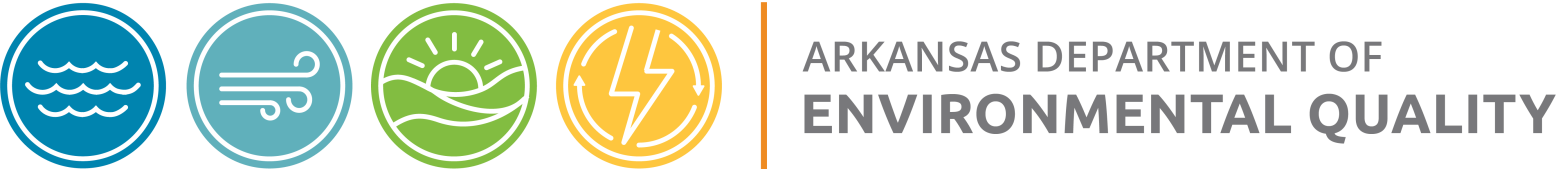 Generator Improvements Rule
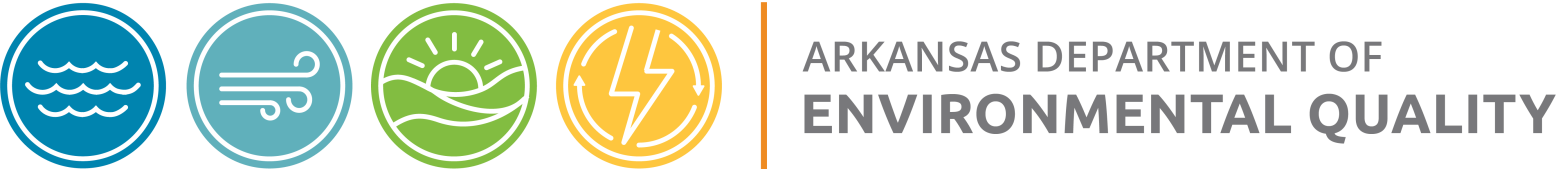 History of the Rule
Most of the generator rules were promulgated in the 1980s

September 25, 2015: Proposed Rule was published
Over 60 proposed changes
History of the Rule
EPA received over 230 comments from:
States
Local governments
Academic institutions
Energy sector/utilities
Industry and trade associations
Waste management industry
History of the Rule
November 28, 2016: Final Rule was published and is intended to
Improve compliance and flexibility;
Reorganize, consolidate, and explain requirements in greater detail; and
Clarify and incorporate guidance, notices, and policies.
History of the Rule
Several petitioners filed a “statement of issues”
Challenging the “condition for exemption” found in §§262.14, 262.15, 262.16, 262.17, 262.70, and subparts K and L of Part 262

Currently waiting on a settlement
Statement of Issues
Conditions for Exemptions vs. Independent Requirements
Conditions for Exemptions
Regulatory requirements that must be met for the generator to be exempt from the requirement to obtain a permit.
Independent Requirements
These are not tied to any condition for an exemption to obtain a permit—they are independent.
What Changed?
VSQG has replaced CESQG
VSQG can ship hazardous waste without a manifest to an LQG under the control of the same person
Episodic generation
What Changed?
Satellite Accumulation Areas (SAA):
Now have their own part in the regulations
Allow containers to remain temporarily open under limited circumstances
Provides accumulation quantities for acute hazardous waste
Must mark containers “Hazardous Waste” and with the hazards
What Changed?
LQGs may request a waiver from the 50-foot requirement for ignitable or reactive waste
Clarifies that SQGs may accumulate hazardous waste on drip pads and in containment buildings
What Changed?
Allows the use of computer-based tools for personnel training
Emergency planning and preparedness changes
Contingency Plan quick reference guide
Home addresses and phone numbers are no longer required—include “emergency number”
What Changed?
Closure:
Requires LQGs to notify EPA or State when closing a facility or accumulation unit
Use Site Id form to notify when closing the facility: 30 days prior and 90 days after
What Changed?
New Recordkeeping Requirements:
Episodic generation;
VSQG waste consolidation;
Tanks;
Closure—waste accumulation unit(s);
50-foot waiver; and 
Arrangements with local authorities.
New Reporting Requirements
SQG re-notification;
LQGs receiving waste from VSQGs;
Episodic generation;
Closure; and
Contingency Plan quick reference guide.
Revised Definition of Solid Waste
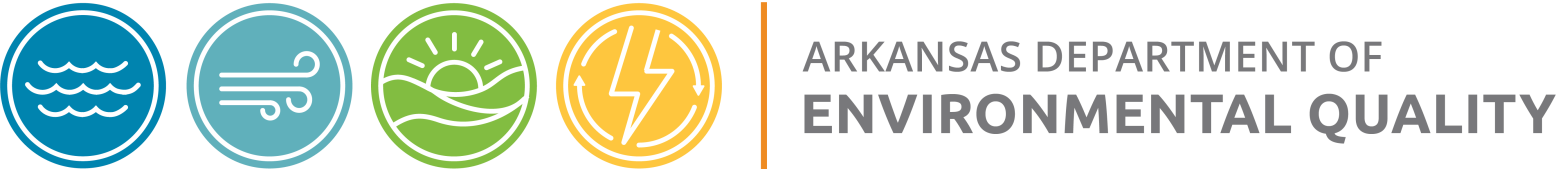 DSW…Here We Go Again!
The latest version was published in January 2015 to resolve legal challenges to the 2008 rule.

Then, guess what?
DSW
The 2015 rulemaking was challenged in court!
The challengers were Industry Petitioners and Environmental Petitioners.
Petitioner’s Issues
Industry:
Legitimacy factors and verified recycler exceeded EPA’s authority; and
Challenged EPA’s treatment of spent catalysts and off-spec commercial chemical products.
Petitioner’s Issues
Environmental:
Verified recycler exclusion is too permissive; and
EPA should have added containment and notification conditions to the 32 existing recycling exclusions/exemptions.
What Did The Court Say?
July 2017: The U.S. Court of Appeals ruled on the petitions.
Upheld some aspects of the rule and vacated others!
But…the court left the door open for a rehearing on one of the vacated components.
What Happened?
The DC Circuit Court reviewed the petitions and revised its 2017 decision on March 6, 2018.
What’s Changing?
Factor 4 of the legitimacy criteria has been vacated.
This reinstates the criteria from the 2008 rule where Factor 4 must be considered…it is no longer mandatory.
What’s Changing?
The “verified recycler” exclusion in the 2015 rule is vacated.
Except for the emergency preparedness provisions and the expanded containment requirement.
What’s Changing
Instead of the “verified recycler” exclusion, the court reinstated the “transfer-based exclusion” from the 2008 rule.
Allows a generator to send material to a reclaimer that does not have a RCRA permit IF the generator has made reasonable efforts to ensure the hazardous secondary material will be legitimately reclaimed.
What’s Changing?
The reinstated transfer-based exclusion will be available for spent catalyst that will be reclaimed…otherwise it would have to be managed as a listed hazardous waste.
What Happens Now?
EPA will issue a Direct Final Rule to address the Court’s decisions.
Next Steps
ADEQ will:
Initiate rulemaking to adopt the Generator Improvements Rule
Initiate rulemaking to adopt the Revised Definition of Solid Waste
Next Steps
ADEQ will offer training on both the new Generator Improvements Rule and the Revised Definition of Solid Waste…stay tuned!
Questions?
Contacts:
Penny J. Wilson
501-682-0868
wilson@adeq.state.ar.us
Ann Blake
501-682-0827
blake@adeq.state.ar.us